БОУ НПО «Профессиональное училище №65»
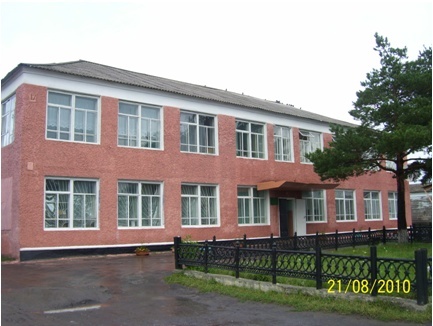 Мастер производственного обучения  - Баранов  Владимир Ильич
Седельниково 2014
Занятие теоретического обучения по МДК 02.01  «Оборудование, техника и технология электросварки».  Тема: Электрическая сварочная дуга
Цели занятия:Обучающая:-ознакомление обучающихся с видами сварочных дуг;-на основе знаний, полученных на уроках специальных дисциплин и производственного обучения, создать у обучающихся прочную ориентировочную основу трудовых действий при работе со сварочной дугойРазвивающая:-развитие интереса и формирование положительной мотивации к изучаемому предмету;-развитие умений обучающихся работать с учебником, схемами, презентацией учебного материалаВоспитательная:-привитие аккуратности при работе с рабочей тетрадью и учебником;-формирование способности к самовыражению
Проверка усвоения пройденного материалапо теме:Общие сведения о сварке
Технический диктантВставьте пропущенные слова в текст:
Сваркой называется (1…….) получения неразъемных соединений посредством установления (2……….) связей между соединяемыми (3…….) при их (4……….) и (или) пластическом (5…………..).
Эталон ответа
Сваркой называется процесс получения неразъемных соединений посредством установления межатомных связей между соединяемыми частями при их нагревании и (или) пластическом деформировании.
Вопросы для проверки пройденного материала:1. Какие основные виды сварки Вы знаете?
Эталон ответа
В зависимости от характера активации при выполнении соединений различают два основных вида сварки: 
плавлением и давлением.
2. Как получают сварной шов  при сварке плавлением?
Ответ: При сварке плавлением детали по соединяемым кромкам оплавляются под действием источника нагрева. Расплавленный металл, сливаясь в общий объём, образует жидкую сварочную ванну. При охлаждении сварочной ванны жидкий металл затвердевает, получается сварной шов.Шов может быть образован за счёт расплавления металла свариваемых кромок или за счёт металла кромок и дополнительного введения в сварочную ванну расплавляемой присадки.
3. Как получают сварное соединение при сварке давлением?
Ответ: При сварке давлением сварное соединение получают за счет пластического деформирования материала по кромкам свариваемых деталей. Благодаря пластической деформации облегчается установление межатомных связей соединяемых частей. Для ускорения процесса применяют сварку давлением с нагревом.
4. По каким признакам классифицируются сварочные процессы?
Ответ: Сварочные процессы классифицируются по физическим, техническим и технологическим признакам (ГОСТ 19521-74).
Основа классификации по физическим признакам – вид энергии, применяемый для получения сварного соединения. Все сварочные процессы относят к одному из трёх классов: термическому, термомеханическому и механическому.
5. Какие виды сварки относятся к этим классам?Термическому -… .Термомеханическому - … .Механическому - … .
Термический класс-все виды сварки плавлением, осуществляемые с использованием тепловой энергии (газовая, дуговая, электрошлаковая, плазменная, электроннолучевая и лазерная).
Термомеханический класс-все виды сварки, осуществляемые с использованием тепловой энергии и давления (контактная, диффузионная, кузнечная, газо- и дугопрессовая).
Механический класс-все виды сварки давлением, проводимые с использованием механической энергии (холодная, трением, ультразвуковая и взрывом).
ЭЛЕКТРИЧЕСКАЯСВАРОЧНАЯ ДУГА
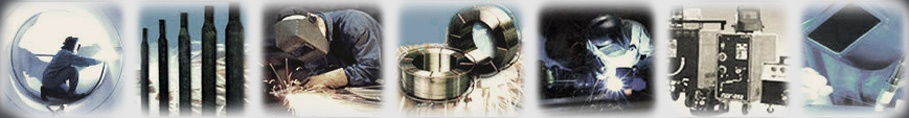 Перед Вами стоит следующая цель. Вы будете:иметь представление о возникновение и строение сварочной дуги, о классификации сварочных дуг, о причинах отклонения дуги, о вольт-амперных характеристиках дуги;знать: что представляет собой электрическая сварочная дуга, как возникает и поддерживается электрическая сварочная дуга, основные свойства электрических сварочных дуг, виды сварочных дуг.уметь:  определять полярность дуги.
1.Возникновение и строение сварочной дуги.
ВОЗНИКНОВЕНИЕ
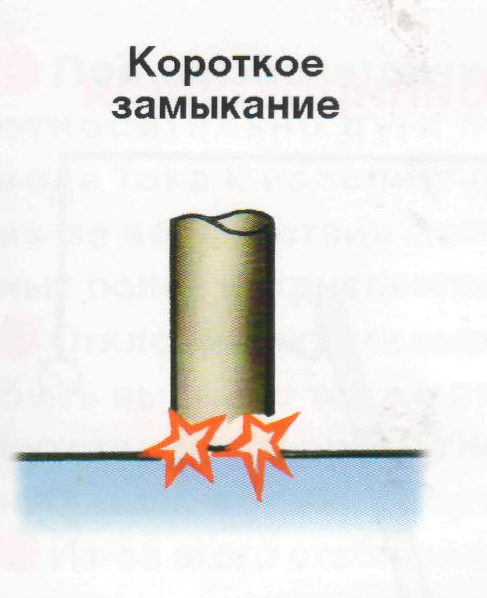 Классификация сварочной дуги
По подключению к источнику питания
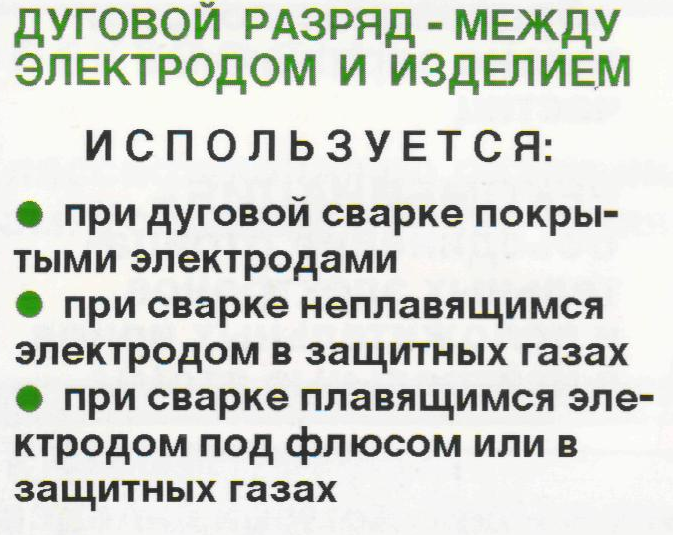 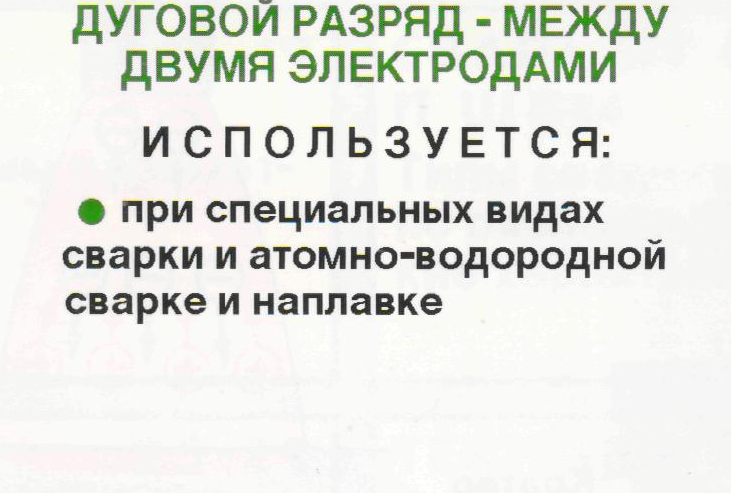 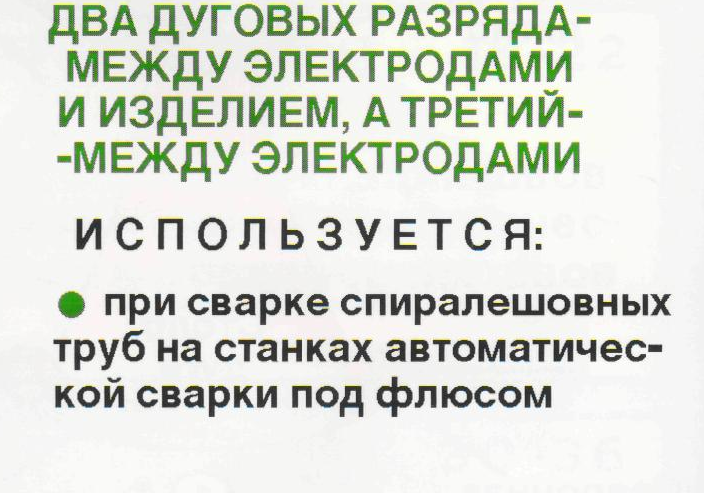 При прямой полярности отрицательный полюс силовой цепи - катод - находится на электроде, а положительный полюс - анод - на основном металле (минус «-» на электроде, плюс «+» на металле)
При обратной полярности положительный полюс –катод находится на электроде, а отрицательный-анод –  на изделии («плюс» на электроде, а «минус» на изделии).
Причины отклонения дуги
МЕРЫ ПРЕДОТВРАЩЕНИЯ
При несимметричности обмазки («козыряние» электрода)

Изменение угла наклона электрода к изделию
Сварка короткой дугой
Применение инверторных источников питания

При химической неоднородности свариваемой стали

Использование стабилизаторов дуги
Изменение угла наклона электрода к изделию
Применение источников переменного тока и инверторных.
Вольтамперные характеристики дуги
внешние вольтамперные характеристики источников питания дуги
Закрепление изученного материала
Самостоятельная работа.Начертить графически классификацию сварочных дуг
ИТОГИ ЗАНЯТИЯ
Оценивание  деятельности обучающихся:1. Выставление оценок и их комментарий.Критерии оценивания деятельности обучающихся на занятии:«5» -
Домашнее задание.Повторить тему «Электрическая сварочная дуга»1.Учебник Маслов В.И. Сварочные работы стр. 25-30 и ответить на контрольные вопросы
Урок   закончен!Спасибо !
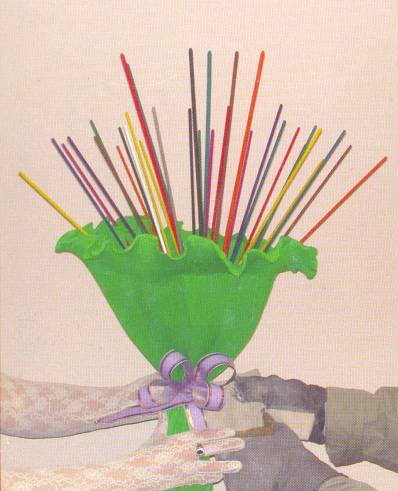